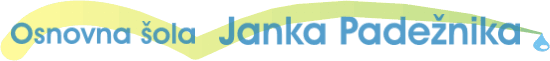 STROKOVNI POSVET

FLEKSIBILNI PREDMETNIK IN AKTUALNI IZZIVI OSNOVNE ŠOLE


TIMSKO IN MEDPREDMETNO POUČEVANJE Z ROKO V ROKI POD POGOJI FLEKSIBILNEGA PREDMETNIKA



Mag. Sonja Filipič, ravnateljica






Podčetrtek, 30. september 2011
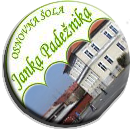 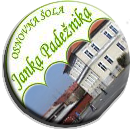 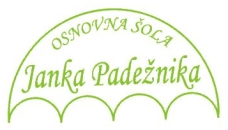 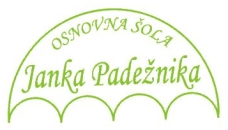 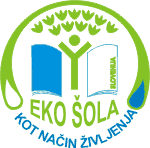 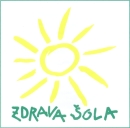 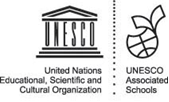 »Samo ena zanesljiva pot vodi k uspehu:
od sebe dajte več, kot pričakujejo od vas,
ne glede na to, kaj počnete.«

				(Og Mandino)
VLOGA RAVNATELJA V PROCESU DOSEGANJA CILJEV FLEKSIBILNEGA PREDMETNIKA


DVIG KAKOVOSTI PEDAGOŠKEGA PROCESA
FLEKSIBILNI PREDMETNIK PREDSTAVLJA KLJUČNO IZHODIŠČE OBLIKOVANJA 
RAZVOJNEGA NAČRTA ŠOLE


PREDNOSTNE NALOGE NA PEDAGOŠKEM PODROČJU
KLJUČNA JE SPREMLJAVA PEDAGŠKEGA PROCESA

PREPOZNAVANJA MOČNIH IN ŠIBKIH PODROČIJ
STROKOVNIH DELAVCEV




PROFESIONALNA RAST